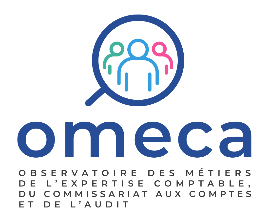 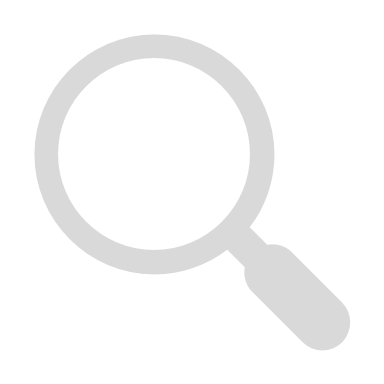 LES FICHES MÉTIERS DE L’OBSERVATOIRE
CHARGÉ DE MARKETING ET COMMUNICATION
Domaine d’activité
Famille de métiers
Autres appellations du métier
Assistant marketing / Assistant communication
Fonctions support
Marketing et méthodes
Mission
Nomenclature PCS
Nomenclature ROME
375b - Cadres des relations publiques et de la communication
11303 - Assistant / Assistante marketing
Le Chargé de marketing et communication met en œuvre la stratégie marketing et communication du cabinet en concertation avec le Directeur marketing et communication ou les  dirigeants des pôles d’activité. Pour ce faire, il conduit les campagnes de communication du cabinet, fournit un soutien au développement commercial des métiers tout en réalisant une veille commerciale, réglementaire et technologique.
Activités
Développement de campagnes de communication
Soutien au développement commercial
Conduit les campagnes de communication du cabinet :
Recueille les besoins des dirigeants d’activité afin de définir les canaux de communication, publics cibles et éléments communiqués 
Collabore si nécessaire avec des prestaires externes (agence de communication, sociétés d’évènementiel, journalistes…) 
Réalise les supports de communication et coordonne la logistique évènementielle selon le type d’actions commerciales : campagne de mailings, webinaires, séminaire, etc.
Analyse les retombées des actions de communication (vues, prises de contacts, participants, contrats signés…)
Développe la clientèle actuelle et prospecte la clientèle potentielle en identifiant et en exploitant les réseaux de partenaires et prestataires du cabinet
Conduit, directement ou via des cabinets d’études, des études de marché afin d’analyser les besoins des clients et les opportunités commerciales sur lesquelles le cabinet doit se positionner
Produit un reporting des indicateurs commerciaux du cabinet afin d’adapter la stratégie de développement commerciale
Veille commerciale, réglementaire et technologique
Réalise une veille sur plusieurs aspects : 
Commercial : nouveaux entrants sur le marché, nouvelles offres de services…
Réglementaire : évolutions du cadre déontologique des professions permettant le développement de nouveaux services
Technologique : évolution des technologies marketing, de sondage, de graphisme…
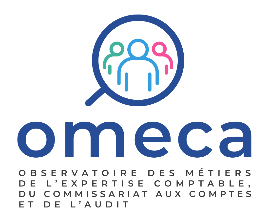 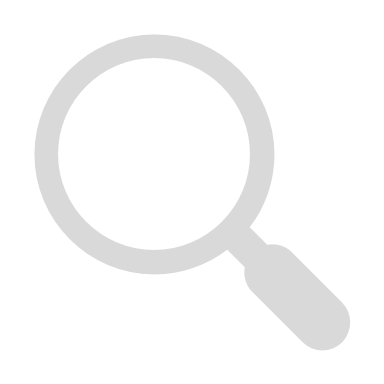 LES FICHES MÉTIERS DE L’OBSERVATOIRE
Chargé de marketing et communication
Légende
1
2
3
4
Niveau de base
Niveau avancé
Niveau confirmé
Niveau expert
Macro-compétences spécifiques
Niveau attendu sur la macro-compétence et compétence associée
Macro-compétence
Exemple d’application
Compétences
Construire la stratégie communication d’un pôle d’activité avec ses dirigeants
Production et promotion d'un contenu communicant
Mettre en place une stratégie de communication
Collecte des informations nécessaires à la production d'une mission
Collecter et mettre en forme les données marketing (ventes, prospects, etc.) à partir d’un CRM
Être autonome dans la collecte des documents et adapter les modes de collecte aux exigences de la mission
Utiliser et paramétrer le logiciel de gestion de la relation client (CRM) ou un logiciel de graphisme
Utilisation d'un logiciel métier
Utiliser les fonctionnalités avancées et former à l'utilisation du logiciel
4
2
3
3
3
3
3
2
2
3
3
4
3
Concepts spécifiques au domaine de spécialité
Réaliser une veille commerciale, réglementaire et technologique
Organiser une veille sur les évolutions de sa spécialité et en tirer les enseignements pour sa pratique
Conduire une analyse des principaux indicateurs commerciaux du cabinet
Gestion et exploitation d'une base de données
Conduire des analyses avancées, identifier et utiliser les outils d'exploitation adaptés
Dans le cadre d’un sondage, rappeler les obligations en matière de sécurité des échanges
Sécurité des échanges de données avec l'externe
Sensibiliser ses interlocuteurs au respect des obligations en matière de sécurité des données
Macro compétences transverses
Piloter simultanément plusieurs projets marketing
Pilotage de missions
Piloter une ou plusieurs phases et équipes projets
Construire une étude de marché pour adapter l’offre du cabinet aux besoins du marché
Synthétiser et restituer des analyses adaptées au besoin du client
Posture conseil
Piloter la construction d'offres commerciales, entretenir un réseau de partenaires et apporteurs d'affaires
Entretenir et développer un réseau de partenaires à partir d’actions de communication et évènementielles
Sens commercial
Assurer l’animation d’un évènement commercial (conférence, séminaire…)
Décrypter la dynamique collective d'un groupe de travail et adapter son mode d'animation
Communication écrite et orale
Organisation et planification du travail
Planifier son organisation du travail selon les priorités sur ses différents dossiers d'intervention
Organiser sa charge de travail selon les différents projets marketing
Faire preuve de pédagogie dans la présentation d’éléments techniques auprès de publics non-avertis
Adaptation à une variété de situations et d'interlocuteurs
Adapter la prestation délivrée aux spécificités de situations et d'interlocuteurs
Réaliser un reporting régulier des retombées des actions commerciales
Pilotage de la performance d'une organisation
Définir les critères de mesure de la performance et mettre en place les process de reporting adaptés
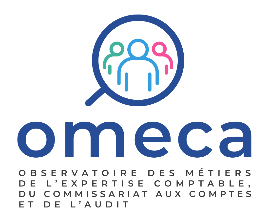 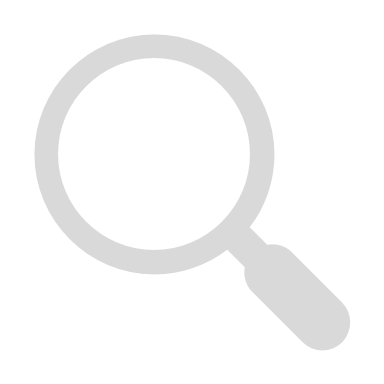 LES FICHES MÉTIERS DE L’OBSERVATOIRE
Chargé de marketing et communication
Selon la taille du cabinet
Formation initiale
Bac+5 : 
Master 2 en marketing, communication, évènementiel, action commerciale…
Dans les petits cabinets, le Chargé de marketing et communication prend en charge l’ensemble des besoins marketing du cabinet. De ce fait, il intervient sur un large spectre d’activités (campagnes publicitaires, évènementiel, communication interne…) auprès des différents métiers du cabinet
Dans les grands cabinets, le Chargé de marketing et communication intervient sous la supervision d’un Directeur marketing et communication. Son périmètre de responsabilité est limité selon la spécialité marketing (communication, études de marché, gestion d’un CRM…) ou le domaine d’activité qu’il supporte (expertise comptable, audit, conseil, etc.)
Variabilité du métier
Prérequis pour accéder au métier
Perspectives professionnelles
Profil recommandé pour le personnel expérimenté s’orientant vers ce métier
Chargé de marketing et communication en entreprise
Poste d’animation commerciale en entreprise ou en cabinet 
Professionnel de l’évènementiel 
Chargé d’études en institut de sondage, agence de communication
Formations prioritaires en cours de carrière
Selon les spécialités du cabinet
Formation aux techniques de marketing digital : logiciels de gestion de la relation client (CRM), SEO, community management et outils d’analyse de données, data visualisation, graphisme, etc. 
Formations à l’actualité économique, juridique et technologique des cabinets
Selon l’activité et le positionnement du cabinet, le Chargé de marketing et communication peut : 
Déployer une démarche ciblant une clientèle plus ou moins diversifiée : grandes ou petites entreprises, créateurs d’entreprise, professions libérales, secteurs variés (secteur agricole, hôtellerie-restauration, services aux entreprises, secteur industriel, etc.)
Mener des actions commerciales variées : prestations « hauts de gamme » orientées conseil ou vente de services de comptabilité en ligne, etc.
Tendances d’évolution du métier
Renforcement des compétences en marketing digital, community management, graphisme…
Approfondissement de la capacité à structurer un réseau de partenaires et à organiser une démarche de veille concurrentielle élargie (cabinets d’expertise-comptable et conseil aux entreprises de manière générale)
Diversification des compétences d’animation commerciale : publicités, évènementiel, webinaires, mailings, etc.
Selon l’expérience du professionnel
Avec l’expérience, possibilités d’encadrement de Chargés de marketing et communication juniors, contacts plus étroits avec les dirigeants d’activité du cabinet, développement des relations avec les prestataires externes
Hausse des missions relatives au développement de nouvelles offres : conception, aspects technologiques, stratégie de mise sur le marché, etc., à mesure que l’expérience augmente
Évolution vers un poste de Directeur marketing et communication en cabinet ou en entreprise
Métiers des RH en cabinet d’expertise-comptable (Chargé de projets RH), sous condition de formations complémentaires
Autres métiers des directions marketing en entreprise
Métiers des agences de communication et des relations publiques, des études, en entreprise ou dans les cabinets d’étude
Métiers de l’évènementiel en entreprise
Métiers du commercial en entreprise
Conditions d’exercice
Relations professionnelles internes : Directeur marketing et communication, Expert-comptable dirigeant et autres dirigeants des pôles d’activité du cabinet, 
Relations professionnelles externes :  Agences de communication, d’événementiel, Éditeurs de logiciels, Graphistes, Développeurs, Journalistes, etc.  
Télétravail : possible sur la majorité des activités mais variable selon les modes d’actions commerciales (séminaires en présentiel…) et les règles de fonctionnement internes du cabinet